Иркутск – фронту
1.Тыл фронту
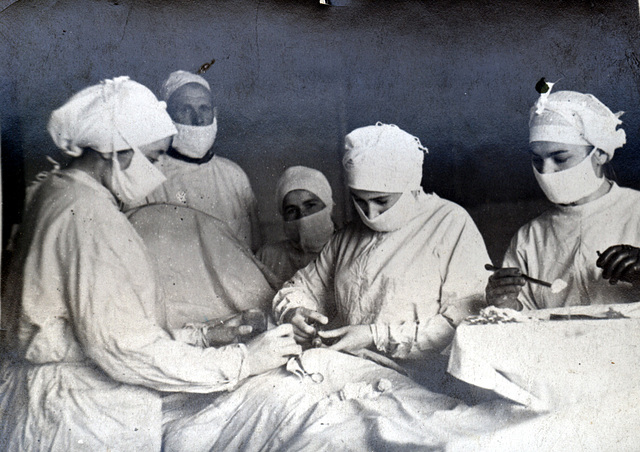 Ученые-медики оказали большую помощь эвакогоспиталям, руководя там научно-исследовательской и лечебной деятельностей, консультируя  раненых, выполняя наиболее сложные операции. 10 работников мединститута за выдающиеся успехи в медицинской науке были награждены орденами СССР.
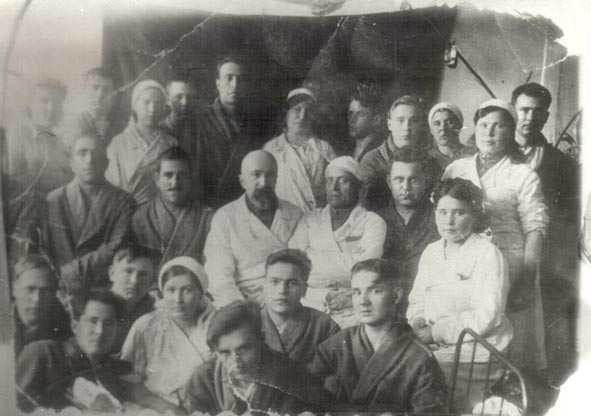 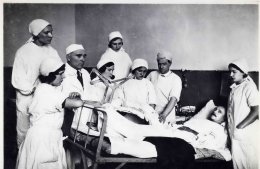 С первого дня войны все большие школьные и вузовские здания были превращены в госпитали. С первого дня войны все большие школьные и вузовские здания были превращены в госпитали.
1.Тыл фронту
Через иркутские госпиталя прошло свыше 100 тыс. раненых, и 97% выписавшихся из них оказались пригодными для боевого и трудового фронтов. Госпиталя разместились в зданиях школ: № 3, 15, 26, 8, 13, 72, 11, 9, 17; в Доме Кузнеца, в здании на углу улиц Ленина и К.Маркса (ныне БГУЭП), в ВСГАО, что на ул. Сухэ-Батора, в туберкулезной больнице (бывшей школе № 21), Школе военных техников по 5-ой Советской, в Факультетских клиниках Иркутского медицинского института, в Сельскохозяйственном институте, в Глазной клинике, на курорте "Ангара".
1.Тыл фронту
Фонд обороны  состоял
 из добровольных пожертвований деньгами,
 драгоценностями, 
промышленным сырьем и товарами,
 иркутяне отчисляли однодневные заработки,
 компенсации за неиспользованный отпуск,
 премии за изобретения. Проводились военные займы. 
    Комсомольцы завода им. Куйбышева, направили заработки от субботников  на строительство военной техники.
2.Тыл фронту
За три года войны трудящиеся области
 собрали в Фонд обороны и на строительство вооружения для Красной Армии 134.059.000 рублей деньгами,          87.739.000рублей облигациями государственного займов,           5 пудов    37 фунтов золота.
Трудящиеся Иркутской области отправили на фронт 42 вагона с подарками.
2.Тыл фронту
Пионеры области изготовили и послали на фронт 
 15 тыс. кисетов, 
5 тыс. платков, 
30 тыс. конвертов,  
17 тыс. воротничков, 
coбрали для фронта 25 тыс. швейных иголок, 50 тыс.    карандашей.
2.Танковые колонны
В начале мая 1942 г. танковая колонна иркутян, названная «Иркутский комсомолец», была отправлена на фронт. Это было первое в стране вручение боевой техники фронтовикам. 
    Вторая танковая колонна «Иркутский комсомолец», состоявшая из 32 танков Т-34 и 2 танков Т-70, была передана 237-му танковому полку накануне битвы под Курском.
    9 мая 1967 г. на пересечении улиц Советской и Декабрьских Событий установлен танк-памятник «Иркутский комсомолец».
2.Танковые колонны
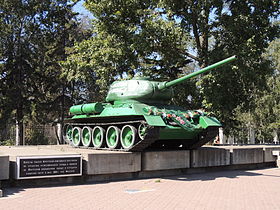 На открытие памятника был приглашен 
генерал-майор Д. Василевский.
2.Танковые колонны
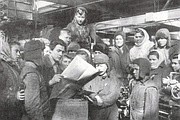 В Иркутске были созданы танковые колонны «Сибиряк» и «Иркутский железнодорожник».
   В 1945 г. завод им. Куйбышева был награжден орденом Трудового Красного Знамени.
Используемые источники
http://zaimka.ru/papkov-rear/
http://irkipedia.ru/content/evakuaciya_istoricheskaya_enciklopediya_sibiri_2009
http://tower-resto.ru/articles.htm?nid=119
https://ru.wikipedia.org/wiki/Иркутский_комсомолец_(танк)